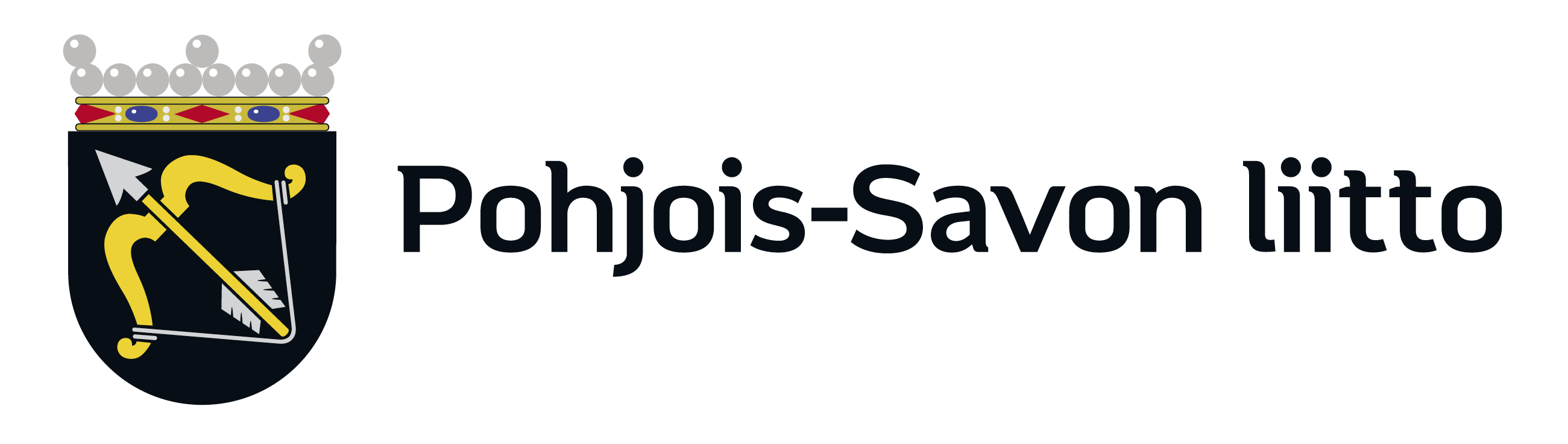 Asuntotuotanto ja kokonaisväestönmuutos v. 1990–2023
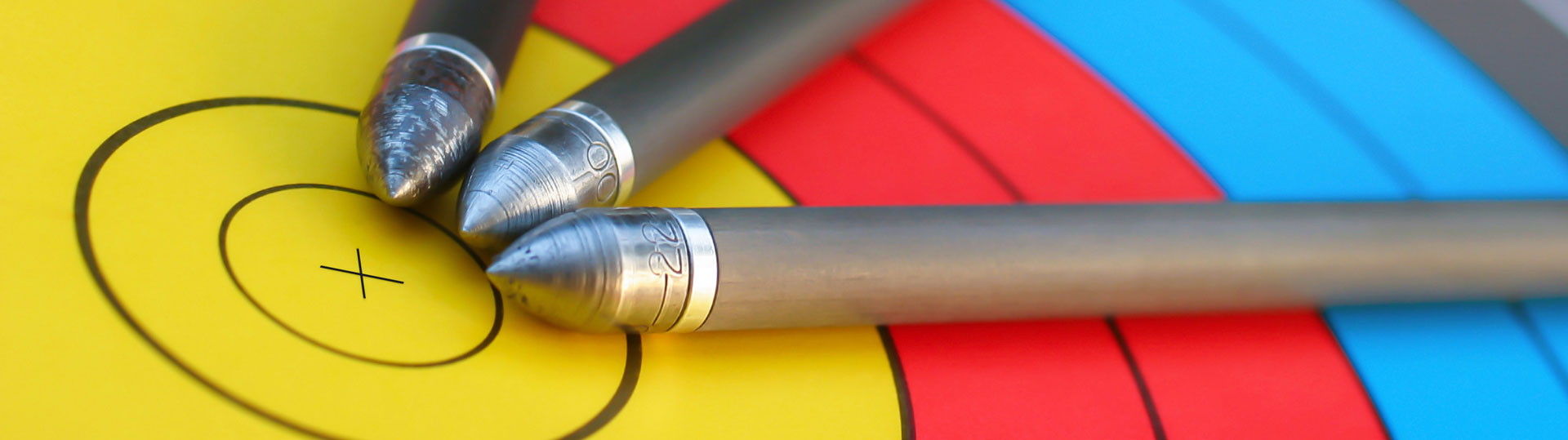 Lähde: Tilastokeskus
HUOM! Vuodesta 2010 alkaen asuntotuotantotiedot eivät ole täysin vertailukelpoisia aiempiin vuosiin nähden rakennusluokituksen uudistumisen vuoksi.
Pohjois-Savon asuntotuotanto ja kokonaisväestönmuutos
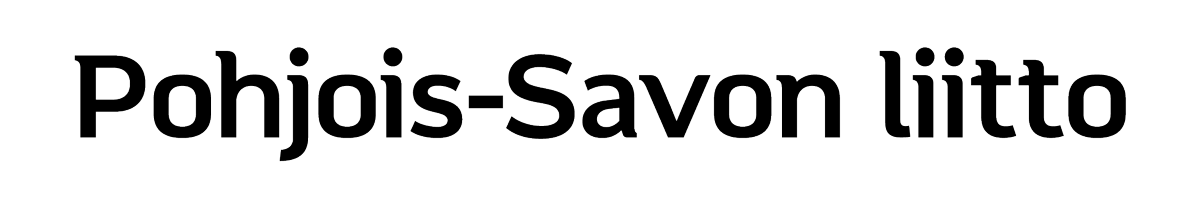 Kuopion asuntotuotanto ja kokonaisväestönmuutos
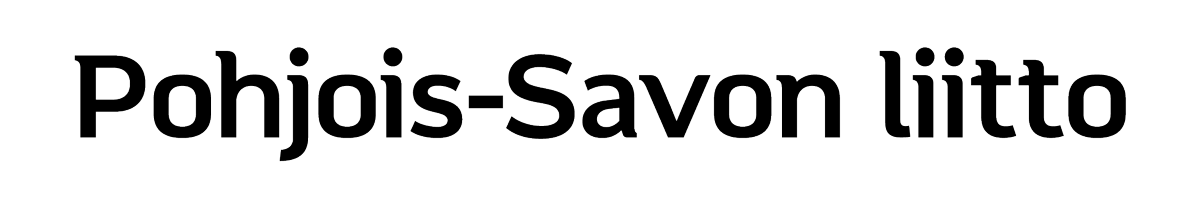 Siilinjärven asuntotuotanto ja kokonaisväestönmuutos
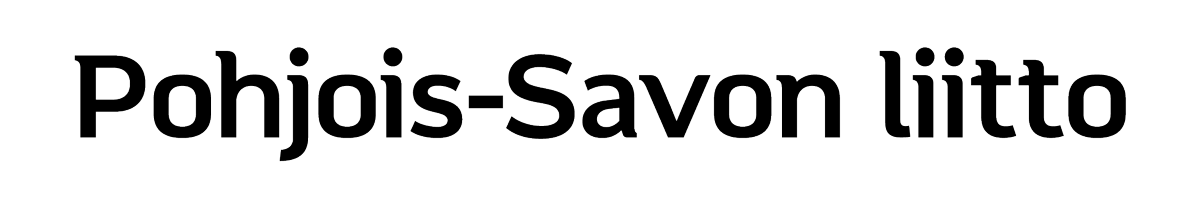 Kuopion seudun asuntotuotanto ja kokonaisväestönmuutos
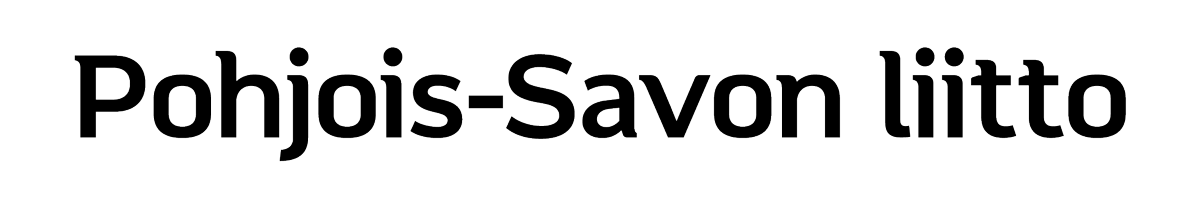 Iisalmen asuntotuotanto ja kokonaisväestönmuutos
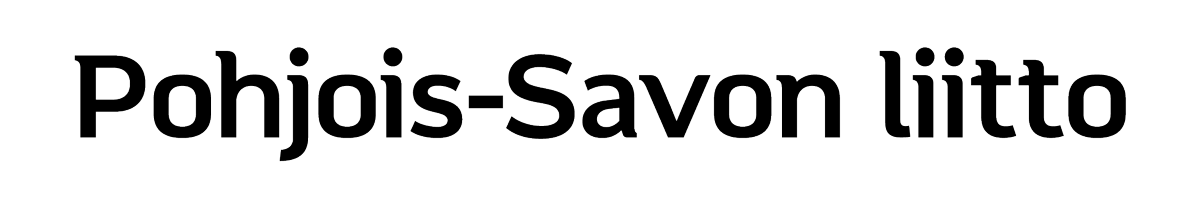 Kiuruveden asuntotuotanto ja kokonaisväestönmuutos
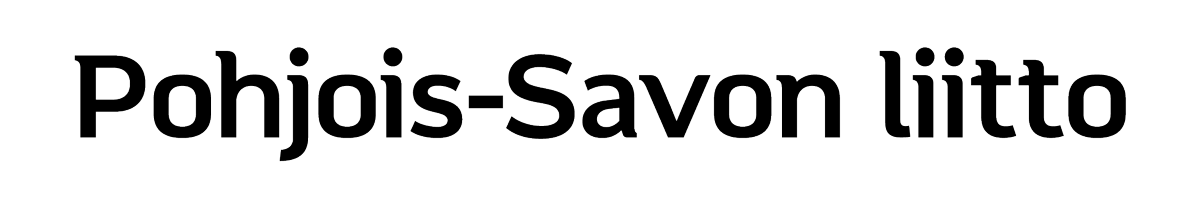 Keiteleen asuntotuotanto ja kokonaisväestönmuutos
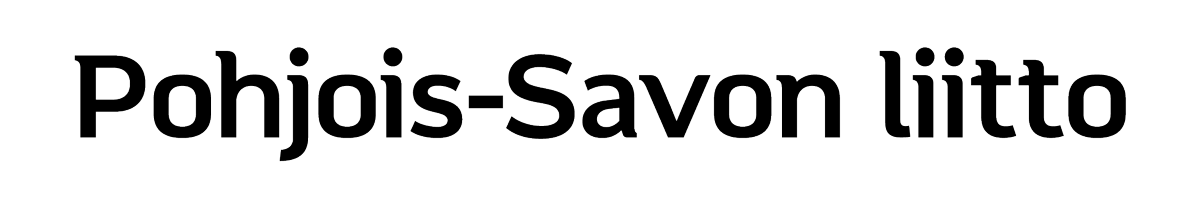 Lapinlahden asuntotuotanto ja kokonaisväestönmuutos
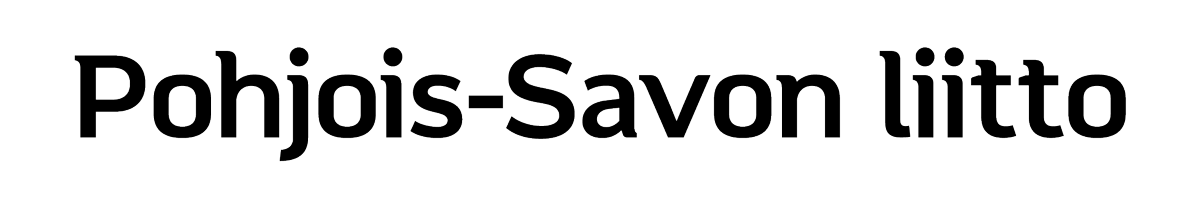 Pielaveden asuntotuotanto ja kokonaisväestönmuutos
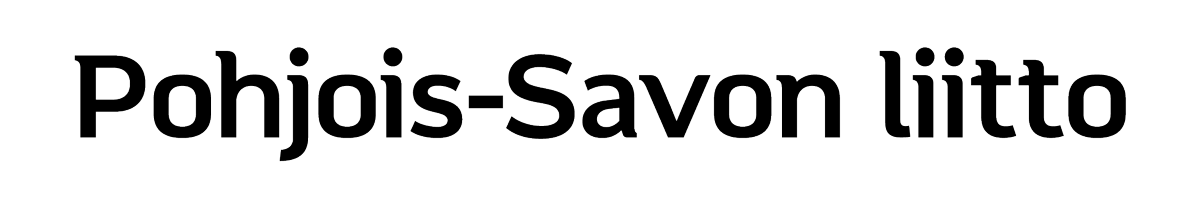 Sonkajärven asuntotuotanto ja kokonaisväestönmuutos
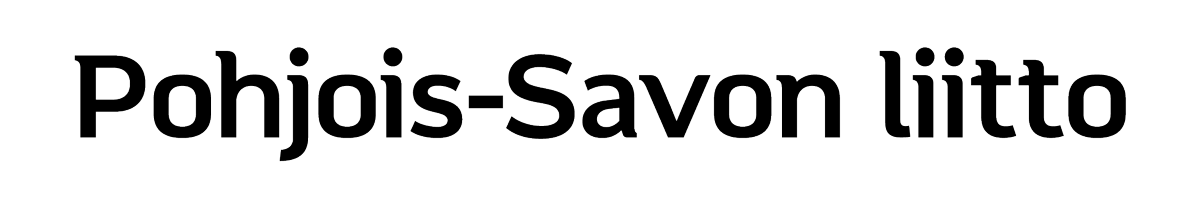 Vieremän asuntotuotanto ja kokonaisväestönmuutos
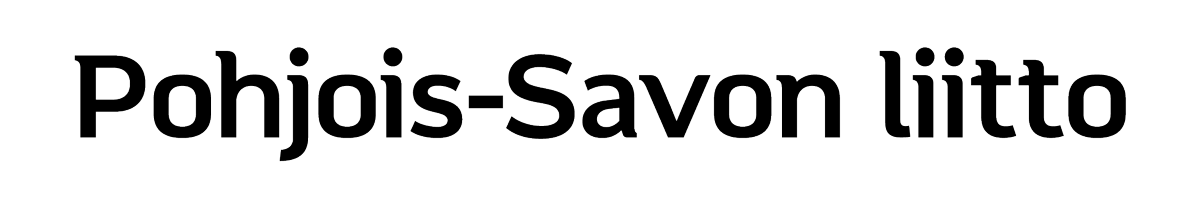 Ylä-Savon asuntotuotanto ja kokonaisväestönmuutos
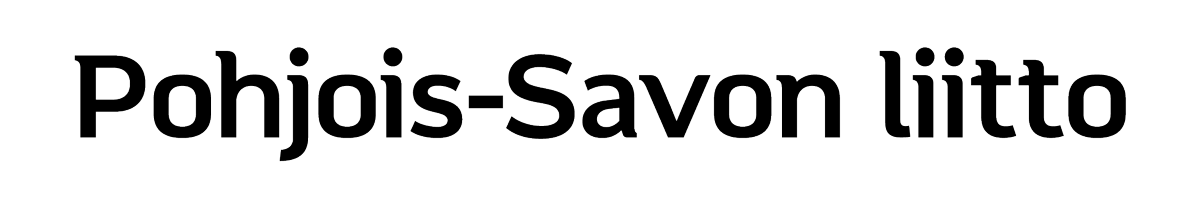 Suonenjoen asuntotuotanto ja kokonaisväestönmuutos
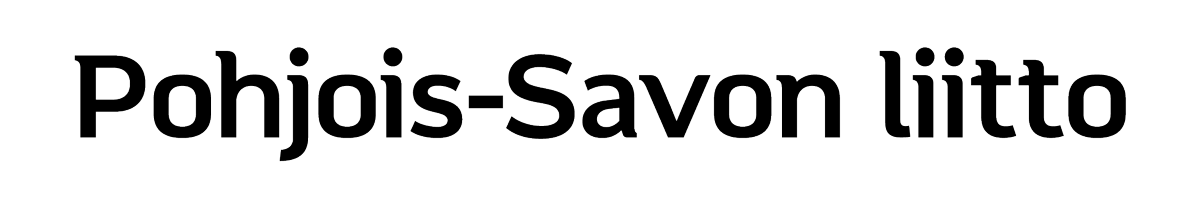 Rautalammin asuntotuotanto ja kokonaisväestönmuutos
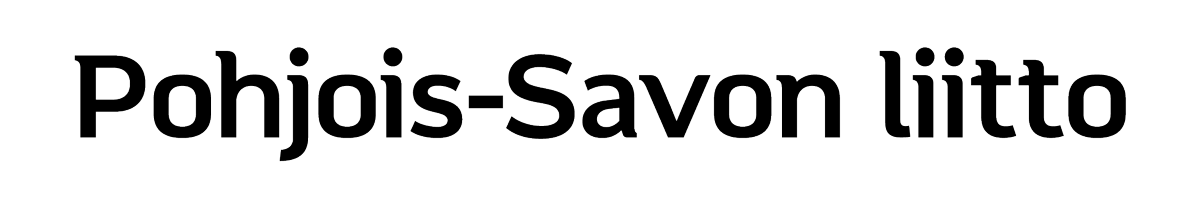 Tervon asuntotuotanto ja kokonaisväestönmuutos
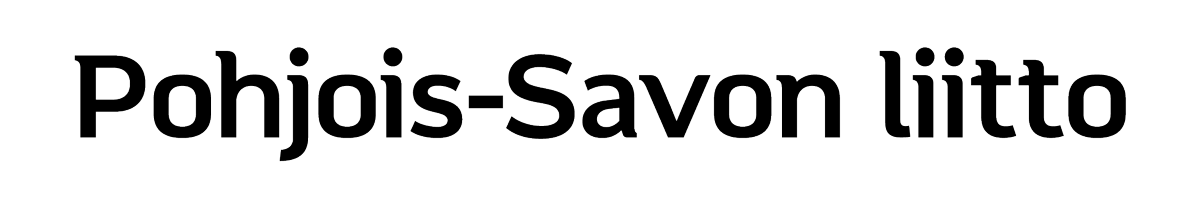 Vesannon asuntotuotanto ja kokonaisväestönmuutos
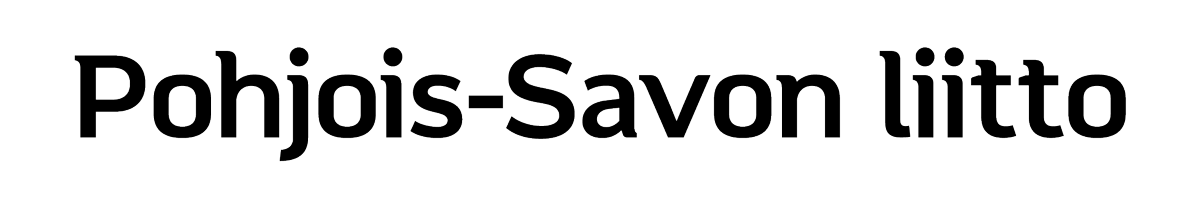 Sisä-Savon asuntotuotanto ja kokonaisväestönmuutos
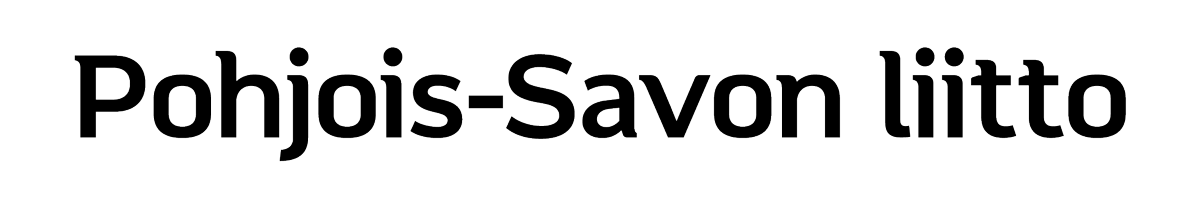 Kaavin asuntotuotanto ja kokonaisväestönmuutos
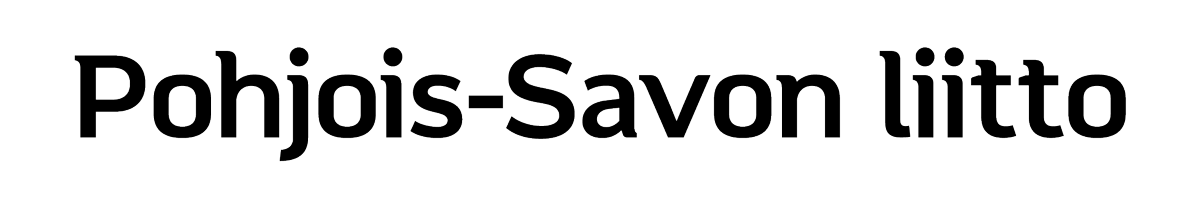 Rautavaaran asuntotuotanto ja kokonaisväestönmuutos
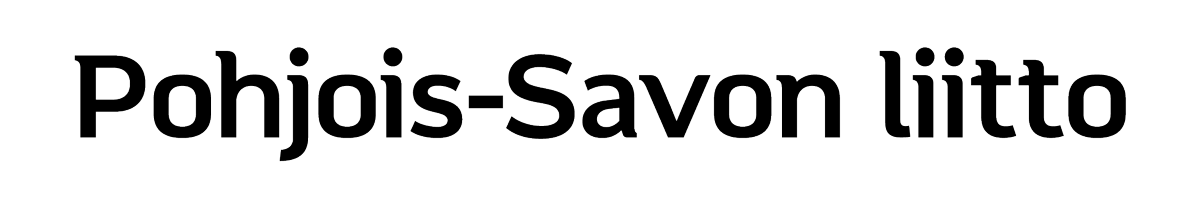 Tuusniemen asuntotuotanto ja kokonaisväestönmuutos
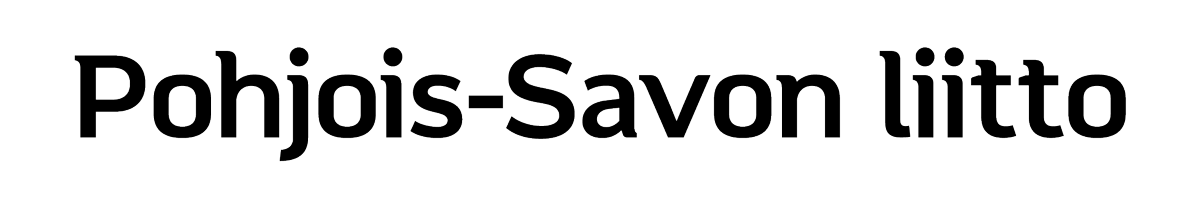 Koillis-Savon asuntotuotanto ja kokonaisväestönmuutos
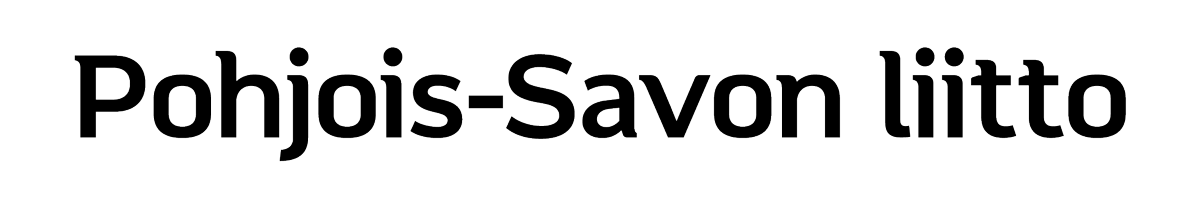 Varkauden asuntotuotanto ja kokonaisväestönmuutos
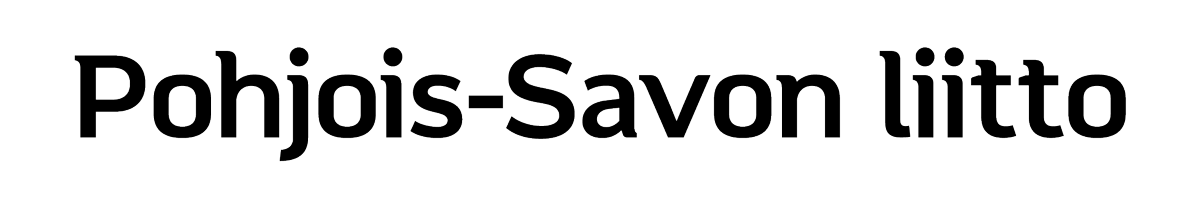 Joroisten asuntotuotanto ja kokonaisväestönmuutos
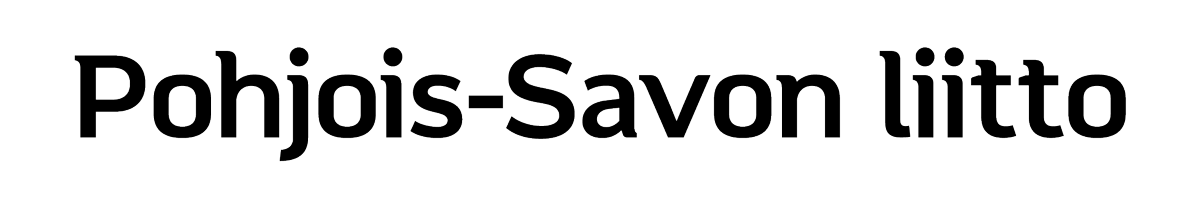 Leppävirran asuntotuotanto ja kokonaisväestönmuutos
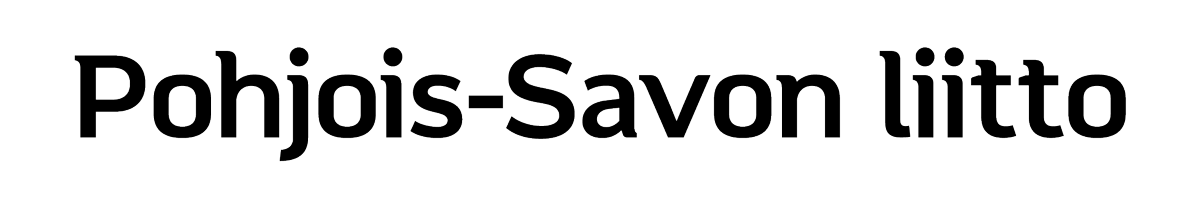 Varkauden seudun asuntotuotanto ja kokonaisväestönmuutos
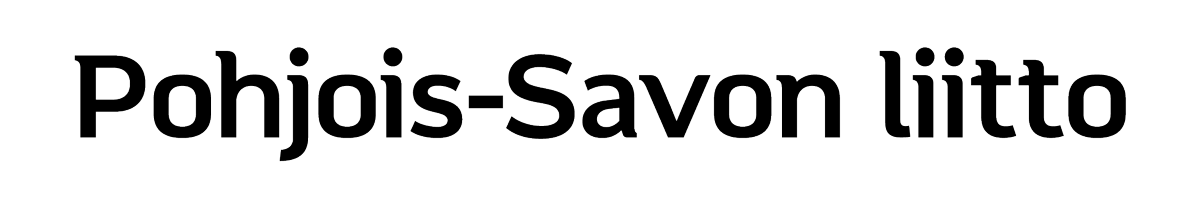 Asuntotuotanto ja kokonaisväestönmuutos 1/4
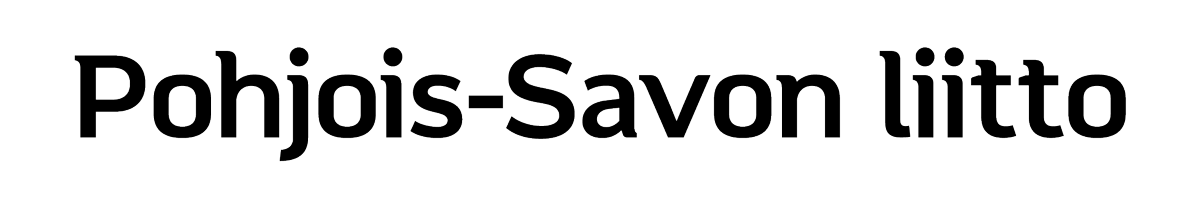 Lähde: Tilastokeskus
HUOM! Vuosina 1990–2009 Pohjois-Savon asuntotuotantotiedot eivät sisällä Joroisten asuntuotantoa. Vuodesta 2010 alkaen tiedoissa on mukana myös Joroisten asuntotuotanto. Vuodesta 2010 alkaen asuntotuotantotiedot eivät ole täysin vertailukelpoisia aiempiin vuosiin nähden rakennusluokituksen uudistuksen vuoksi.
Asuntotuotanto ja kokonaisväestönmuutos 2/4
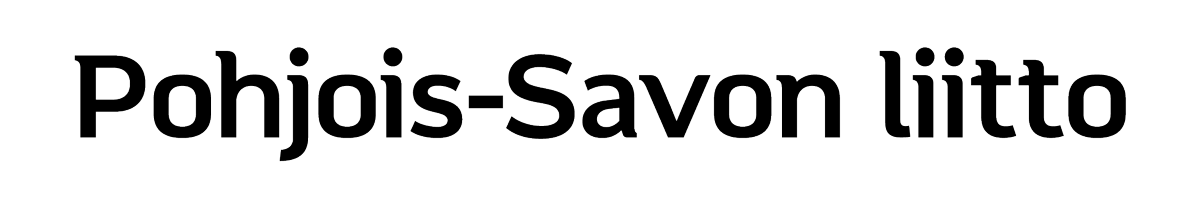 Lähde: Tilastokeskus
HUOM! Vuodesta 2010 alkaen asuntotuotantotiedot eivät ole täysin vertailukelpoisia aiempiin vuosiin nähden rakennusluokituksen uudistuksen vuoksi.
Asuntotuotanto ja kokonaisväestönmuutos 3/4
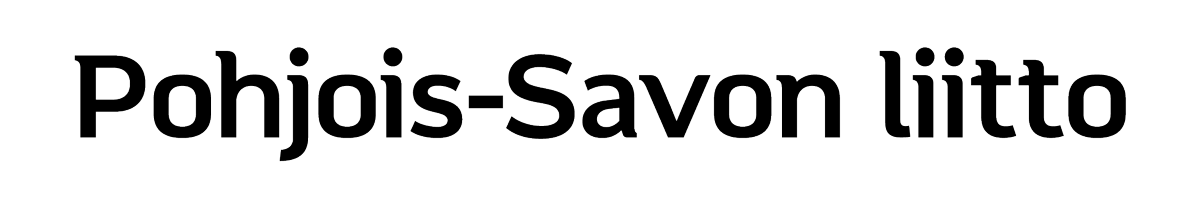 Lähde: Tilastokeskus
HUOM! Vuodesta 2010 alkaen asuntotuotantotiedot eivät ole täysin vertailukelpoisia aiempiin vuosiin nähden rakennusluokituksen uudistuksen vuoksi.
Asuntotuotanto ja kokonaisväestönmuutos 4/4
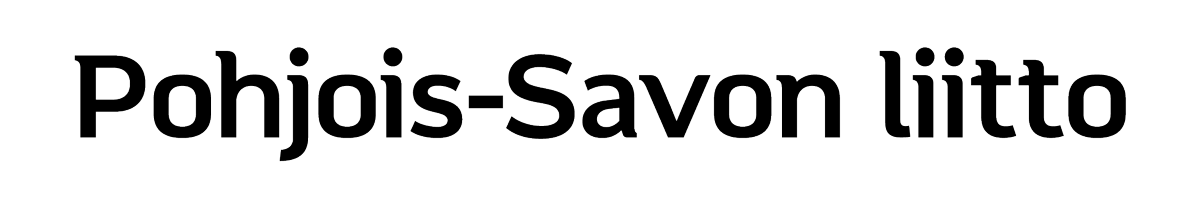 Lähde: Tilastokeskus
HUOM! Joroisten asuntotuotannon historiatietoja ei ole saatavilla vuosilta 1990–2009. Vuosina 1990–2009 Varkauden seudun asuntotuotantotiedot eivät sisällä Joroisten asuntotuotantoa. Vuodesta 2010 alkaen tiedoissa on mukana myös Joroisten asuntotuotanto. Vuodesta 2010 alkaen asuntotuotantotiedot eivät ole täysin vertailukelpoisia aiempiin vuosiin nähden rakennusluokituksen uudistuksen vuoksi.